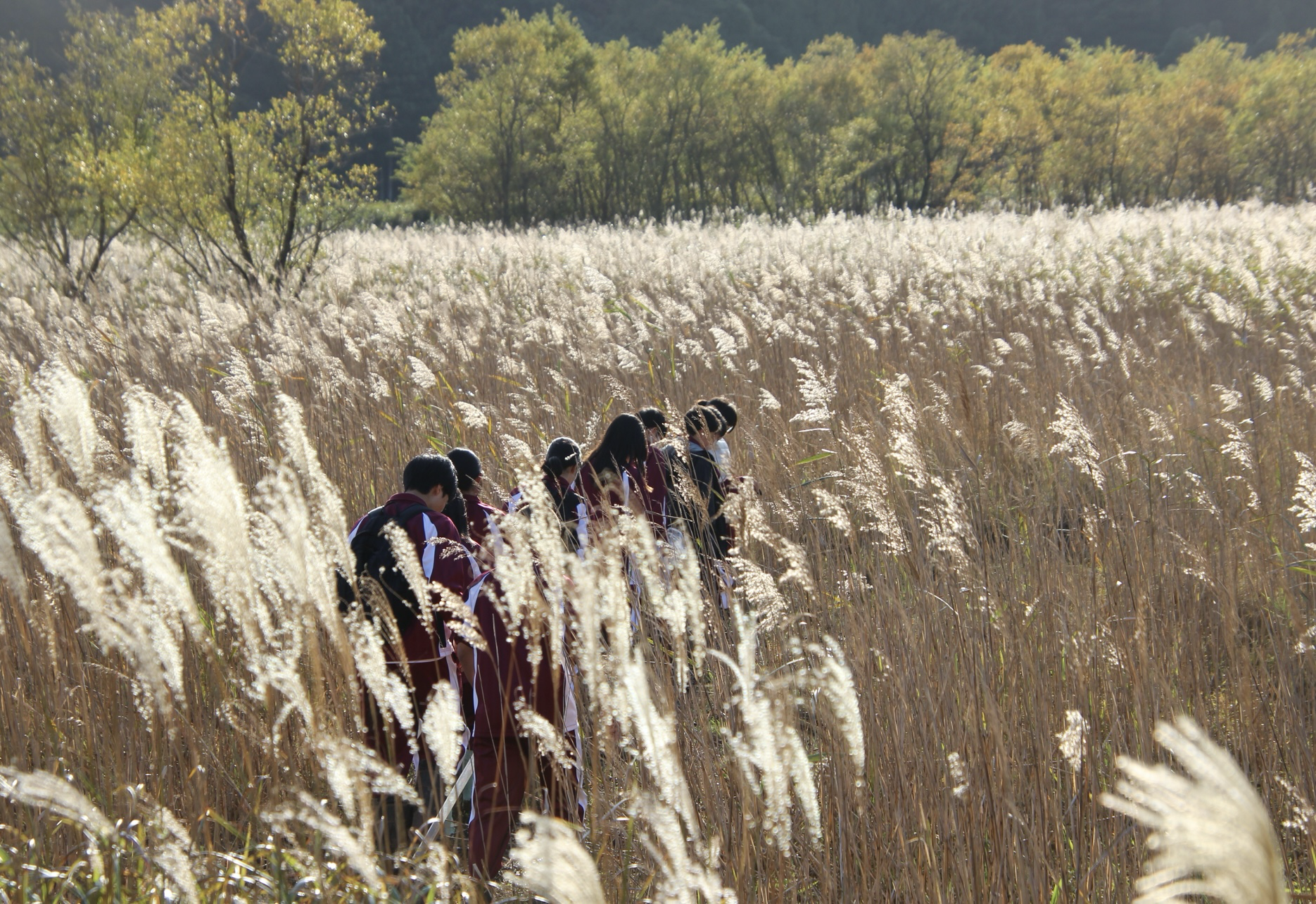 Water quality survey
Kosaka
Hamamura
Fuzimoto
Miyake
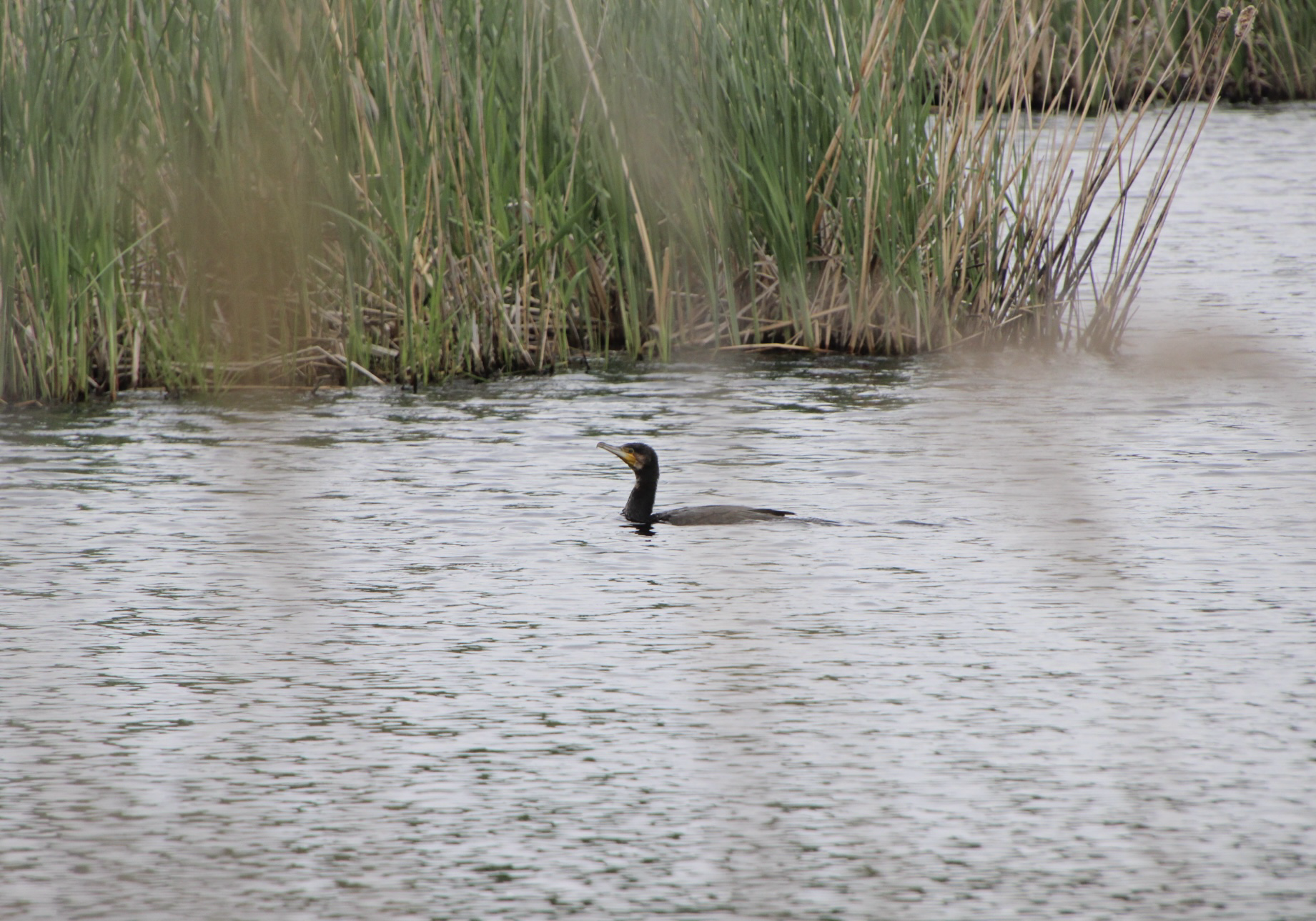 First of all
Nakaikemi is a wetland surrounded by three mountains

It is a very natural place
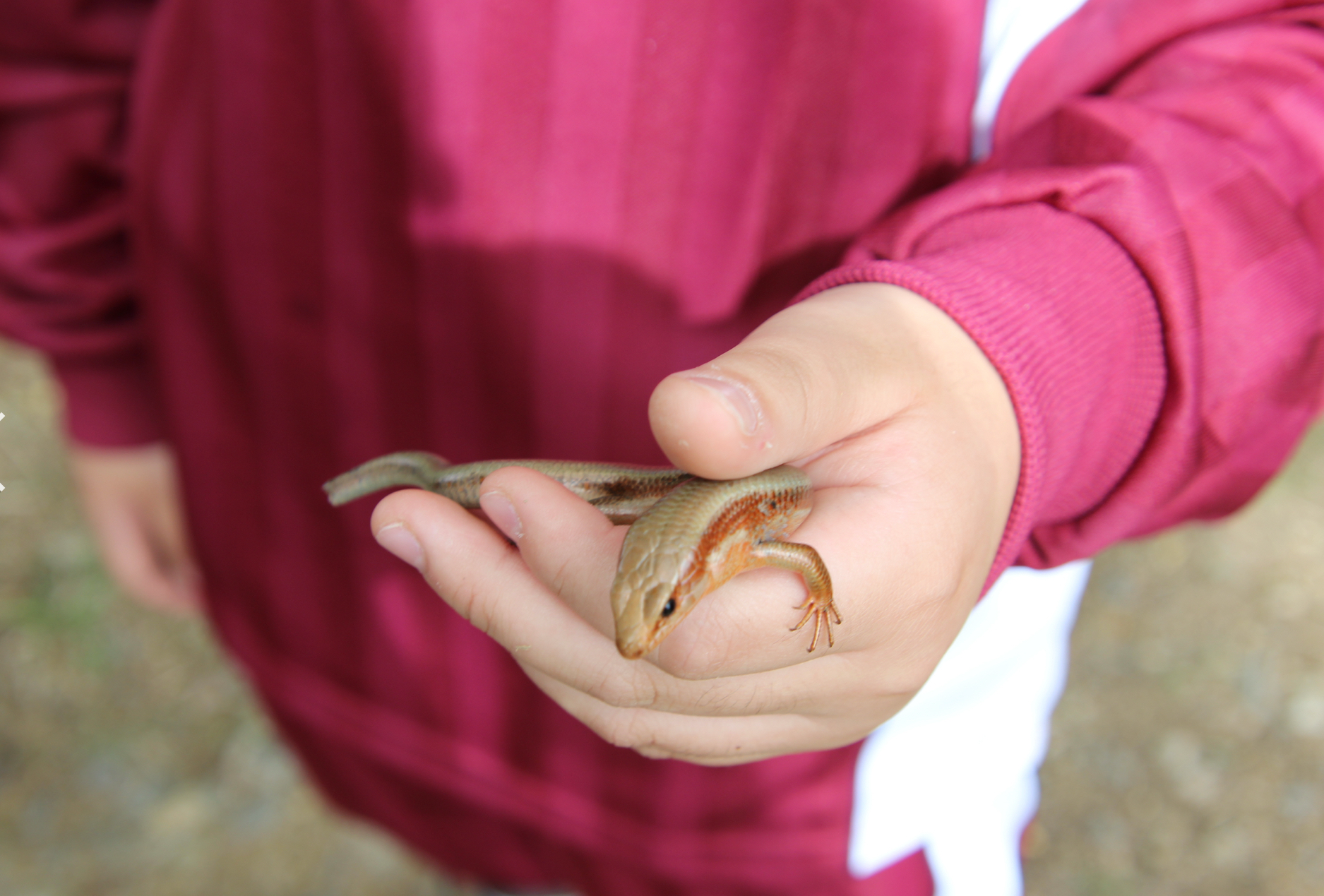 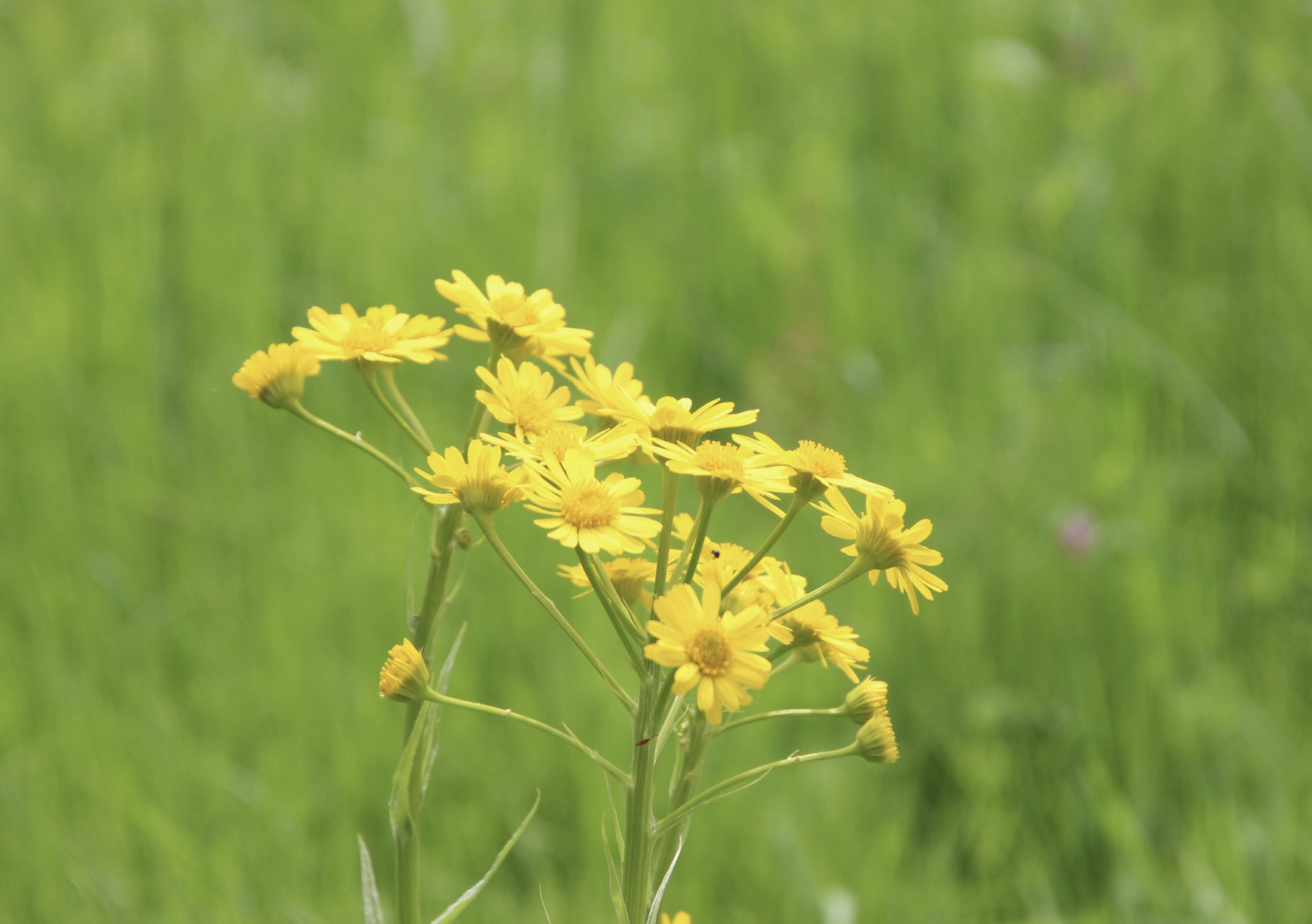 Purpose of activity
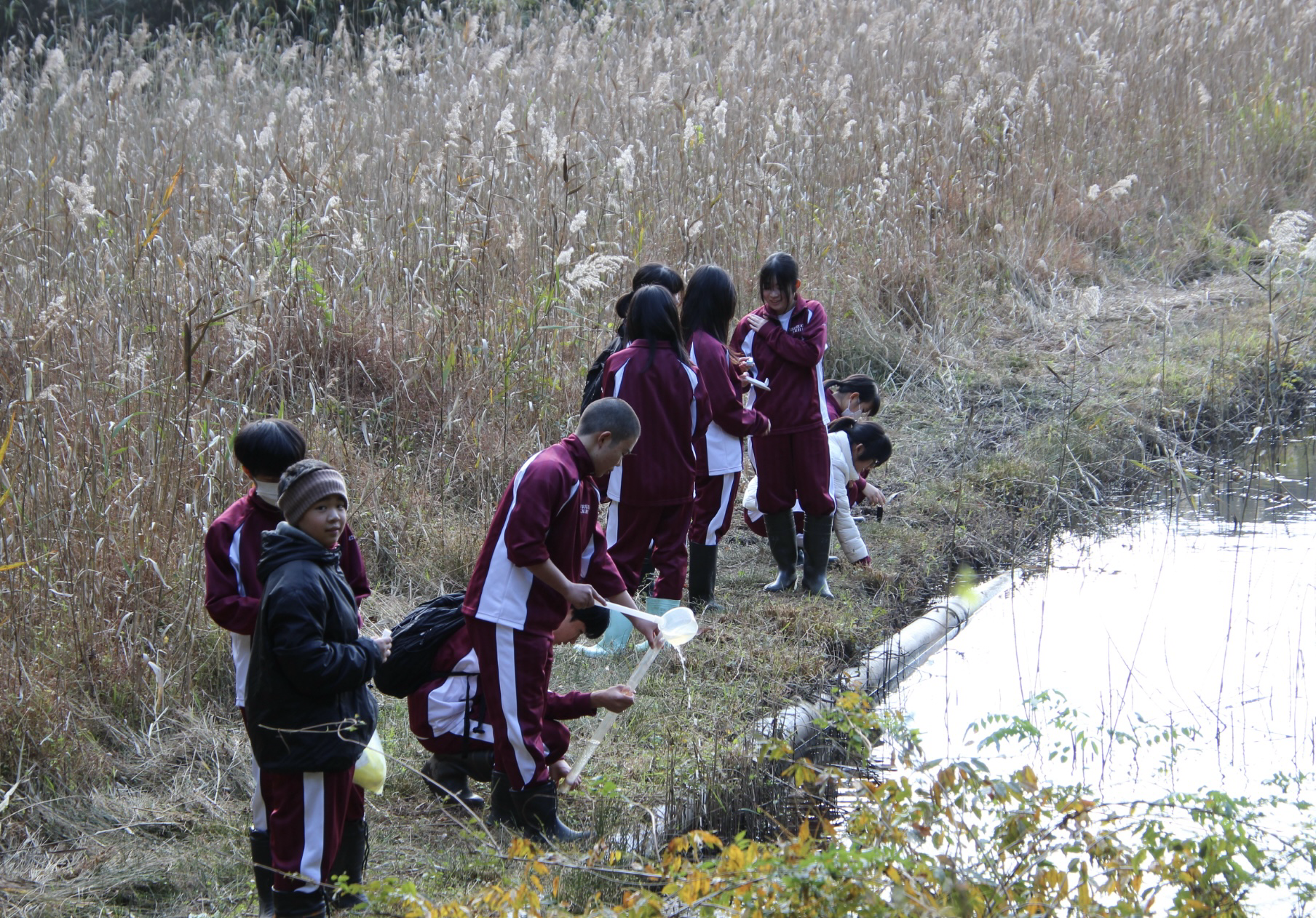 We were interested in whether it was different from past data

To know the reason for the difference in data
How to do activities
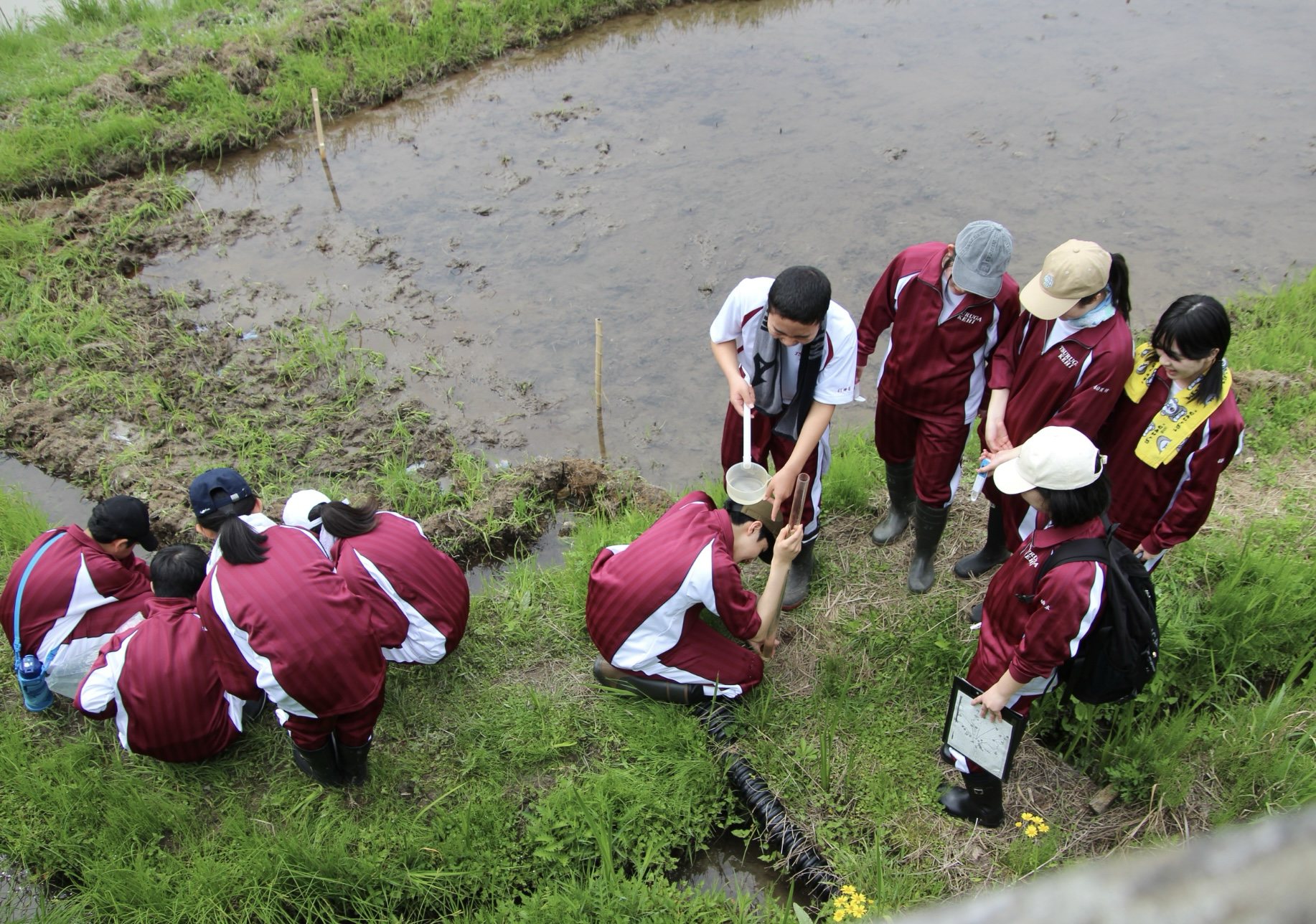 Go to Nakaikemi and get water from several places

Submit it to the Energy Research Center for investigation
Feedback
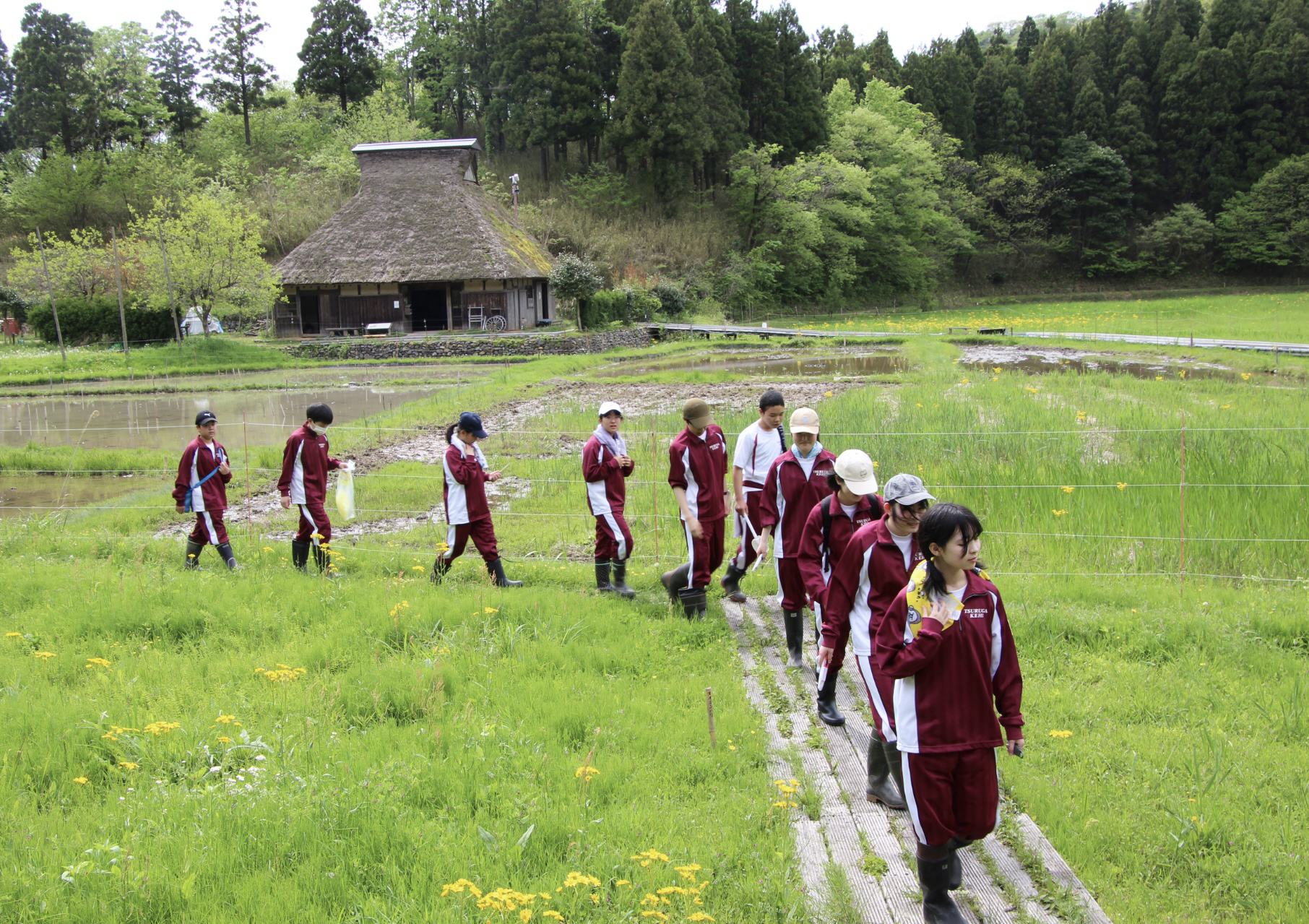 There were many unfamiliar tasks such as summarizing data and making tables, which was difficult.

It was fun to survey with my friends while feeling the four seasons by surveying 4 times a year.